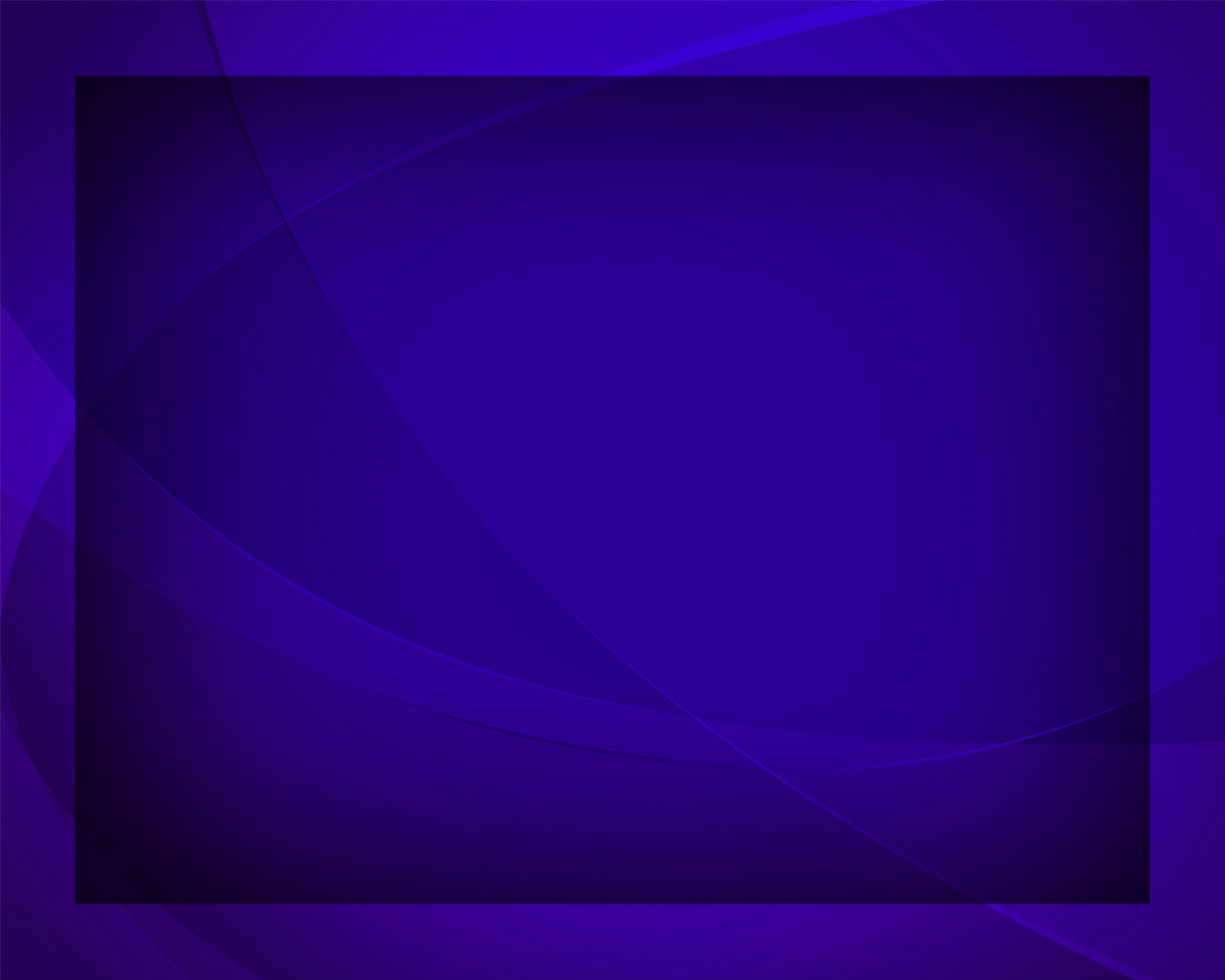 В строфах возвышенных
Гимны надежды №21
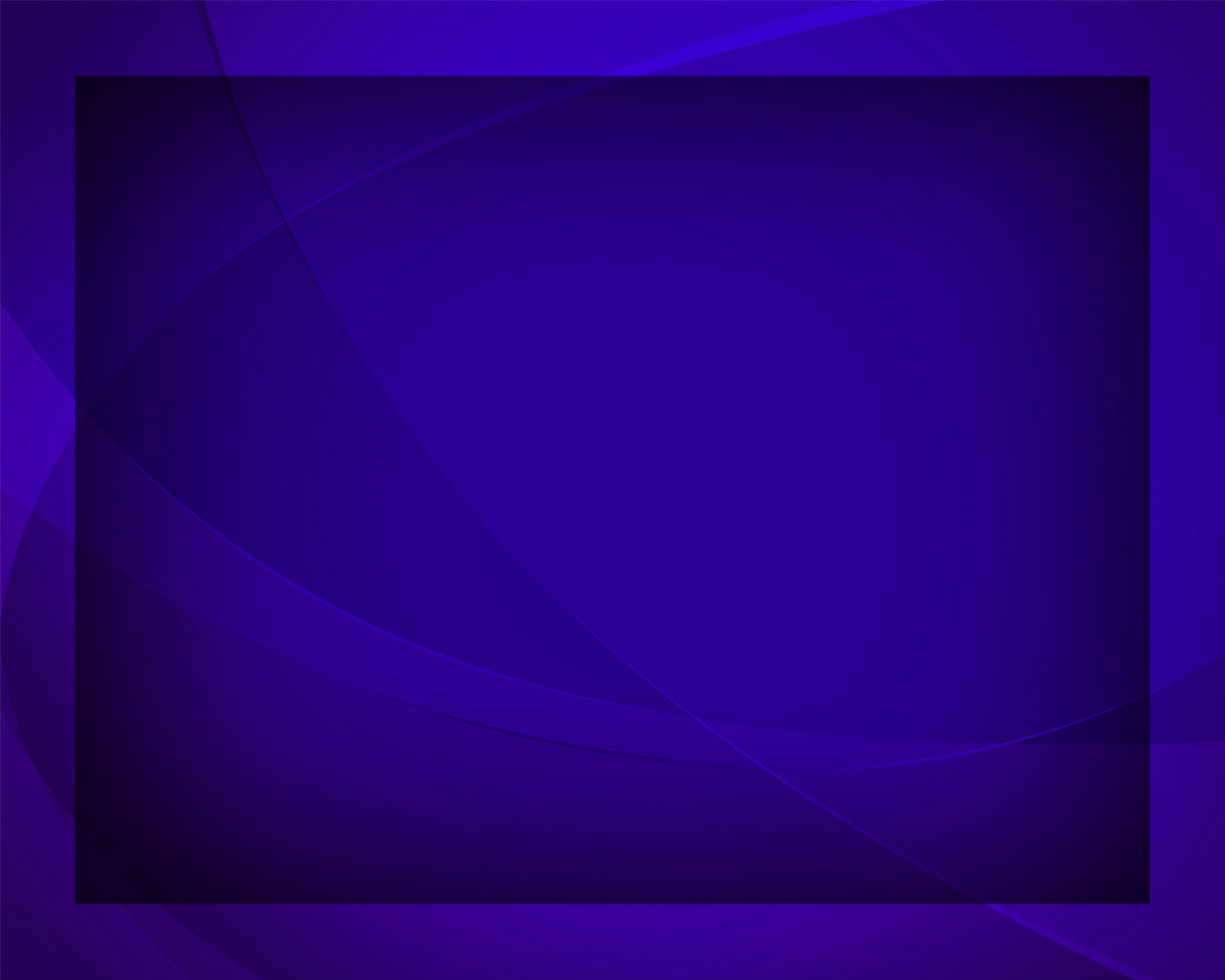 В строфах возвышенных 
я воспеваю 
Верность великую, Боже, Твою.
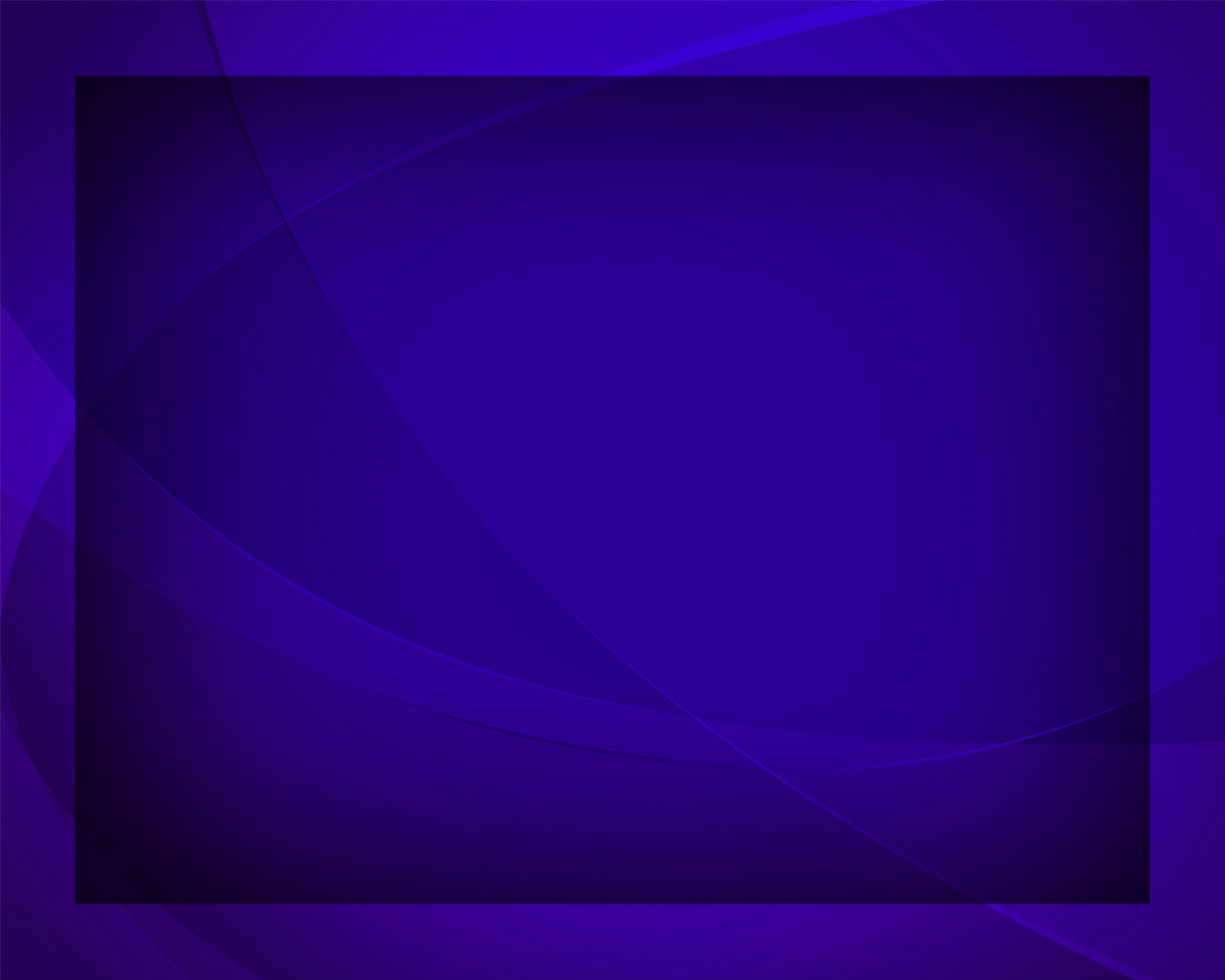 Сердцем постичь 
я ту верность желаю, 
Разумом вникнуть 
в глубины её.
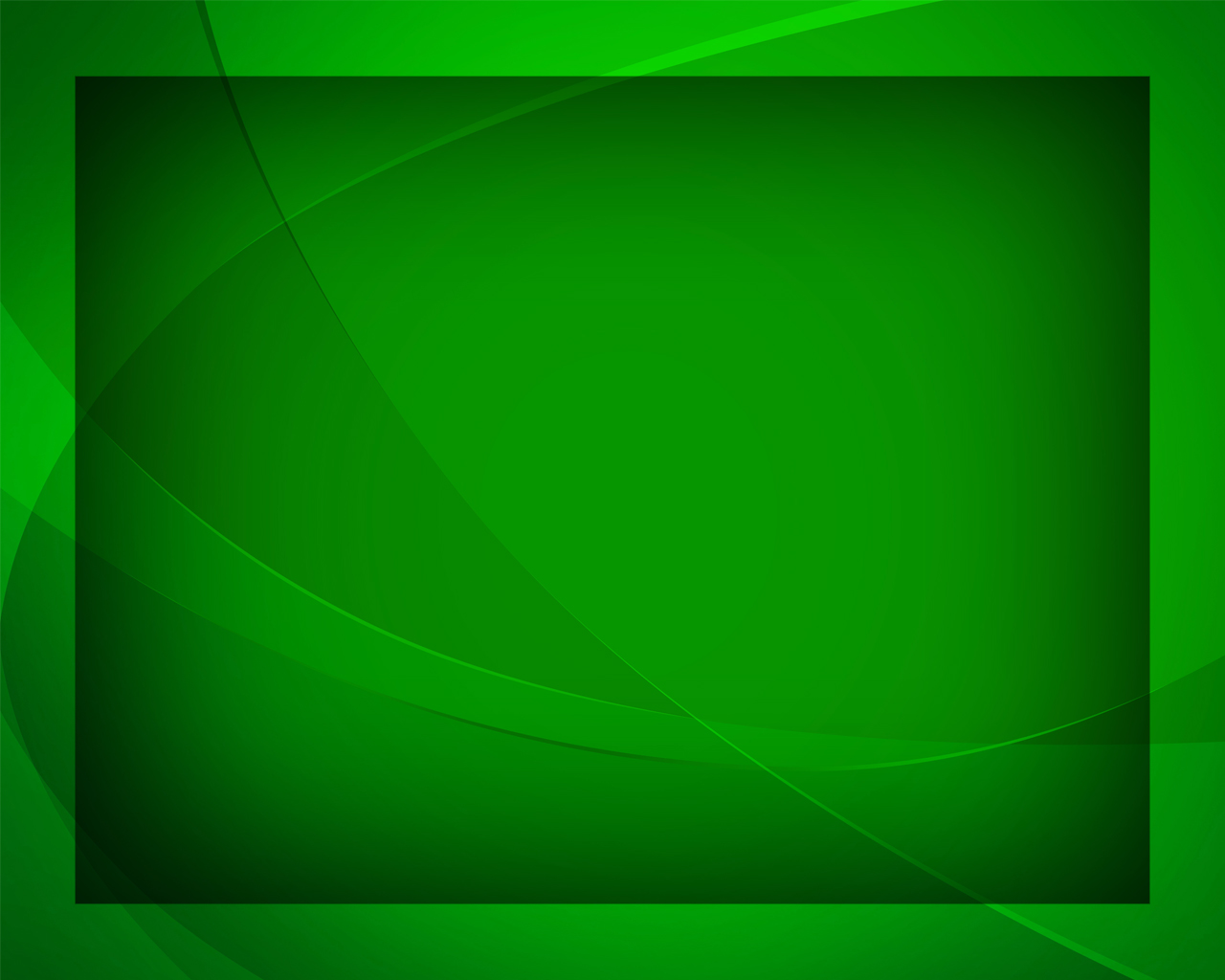 Верен и истинен,
Вечен в любви 
ко мне, 
Отче, открыл Ты 
мне благость Свою
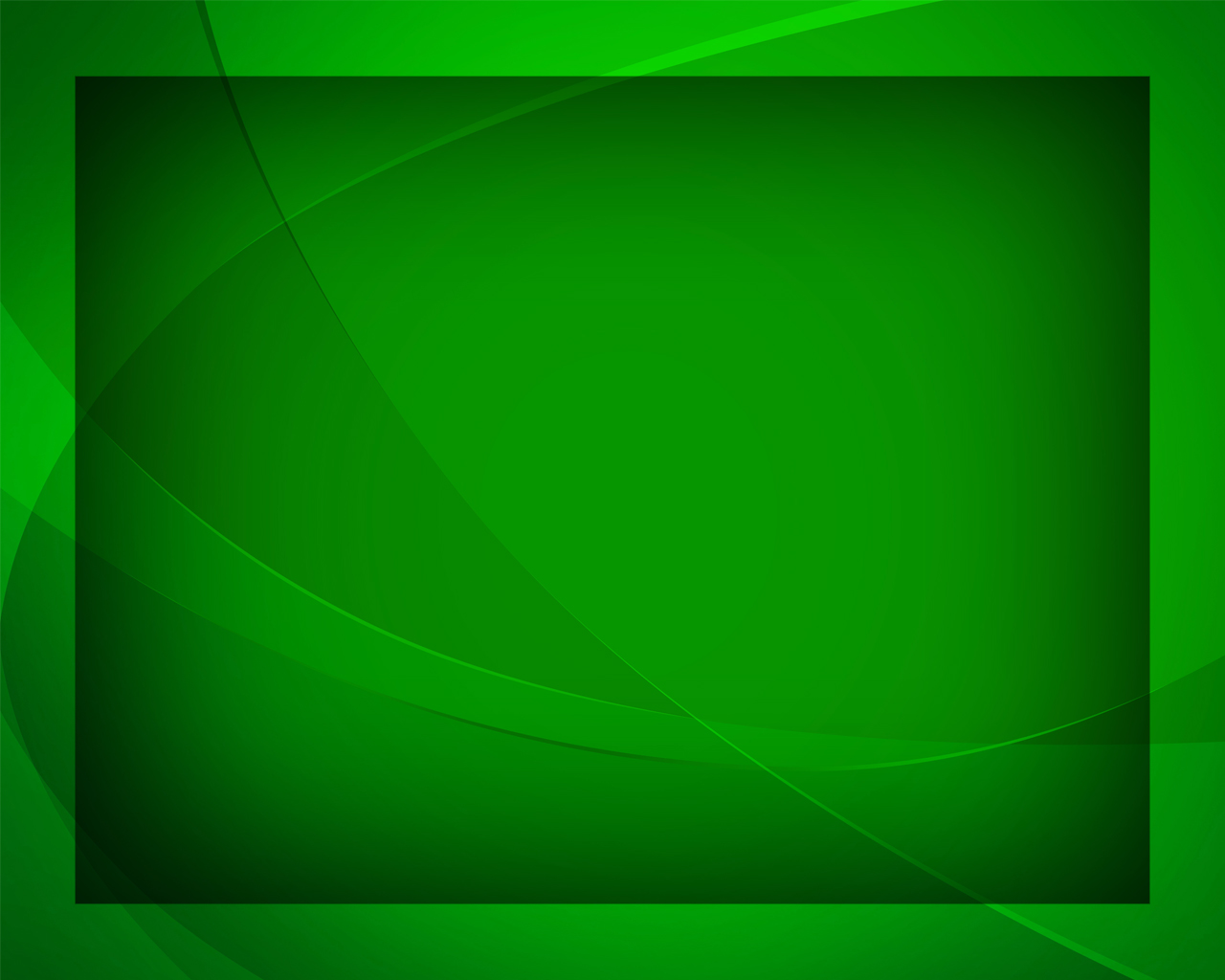 Я восхищаюсь любовью Твоею, 
Я воспеваю вновь верность Твою.
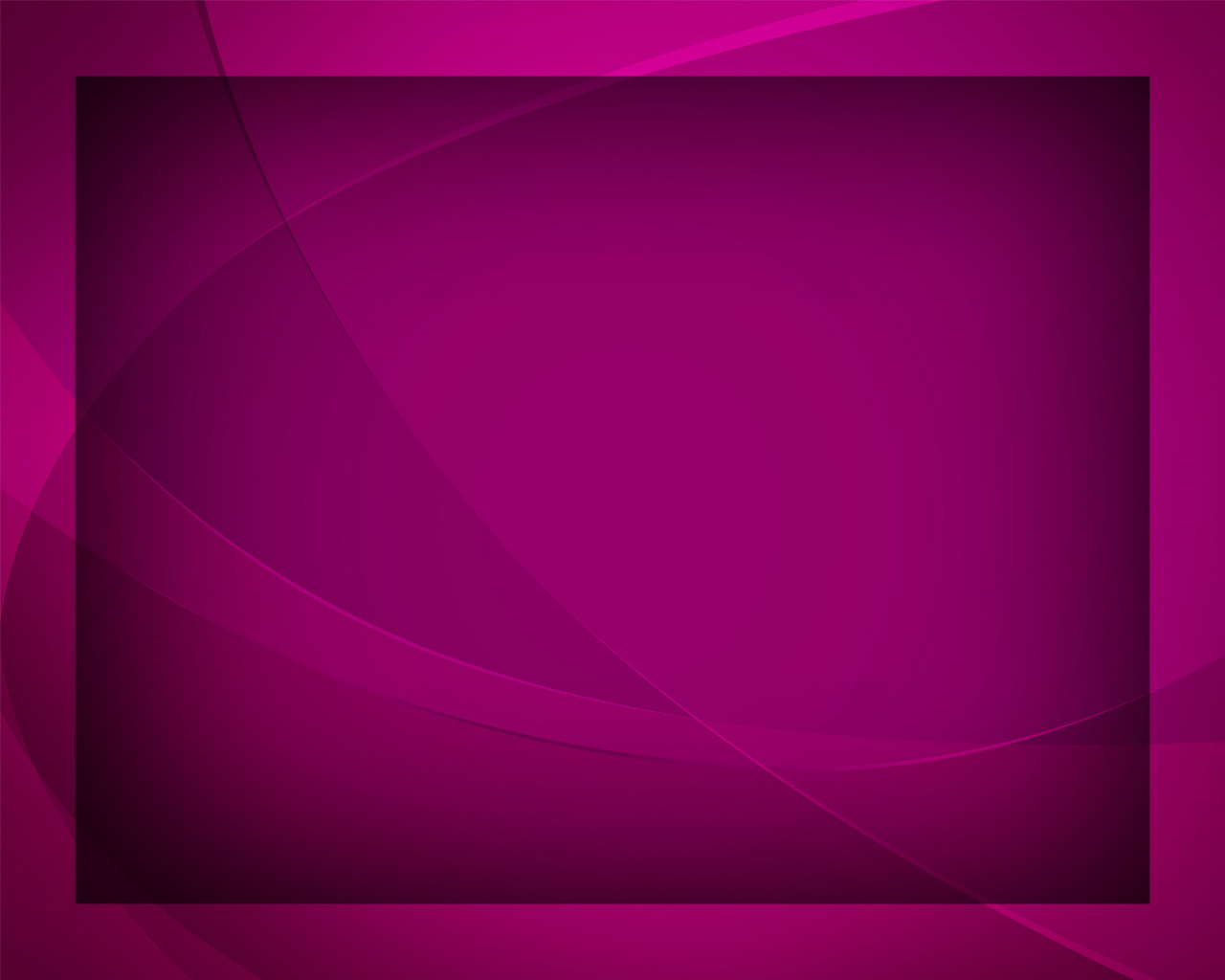 Верности дивной Твоей доверяюсь, 
Знаю, Ты слышишь 
молитву мою.
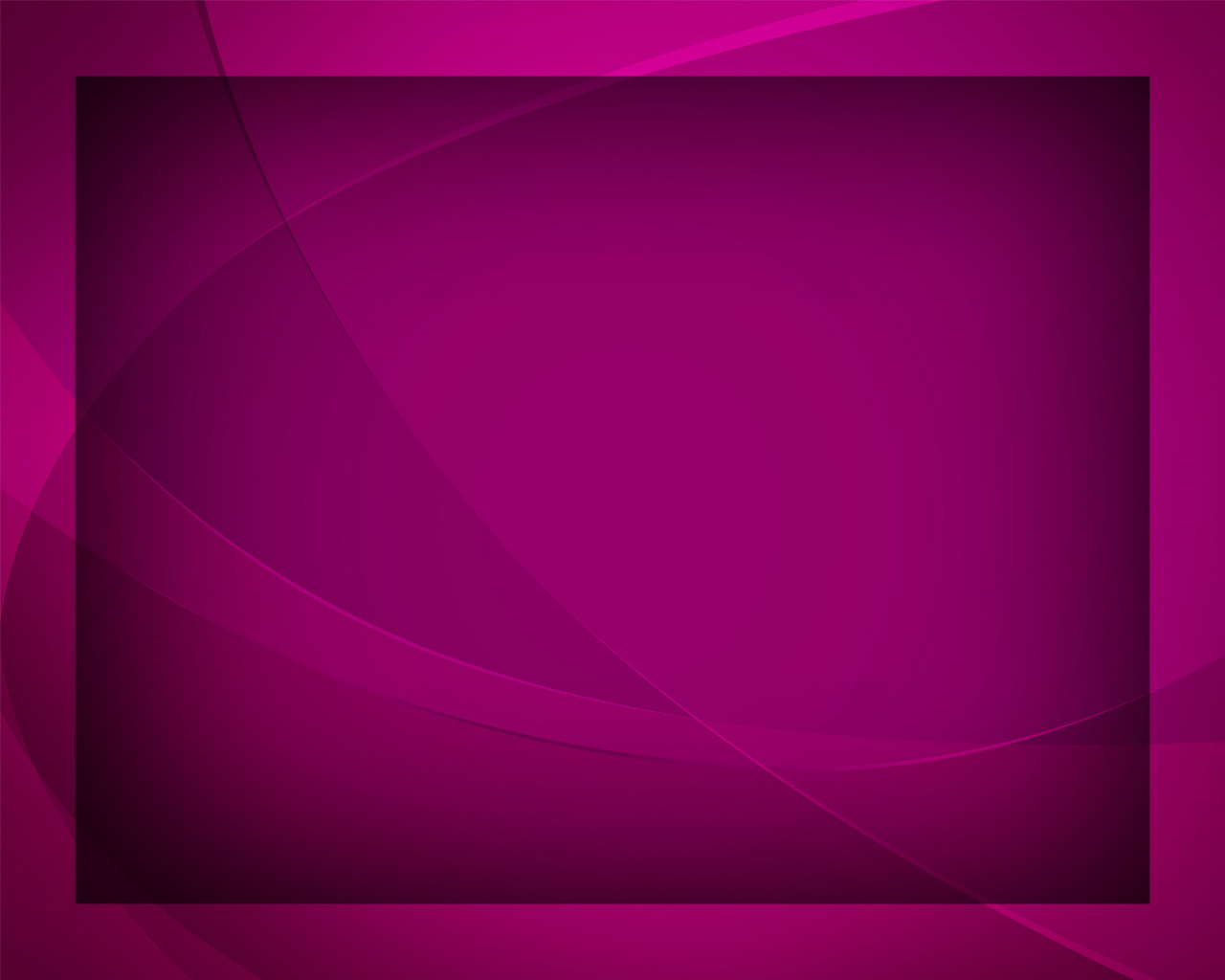 Отче, когда я 
к Тебе обращаюсь, 
Чувствую рядом десницу Твою.
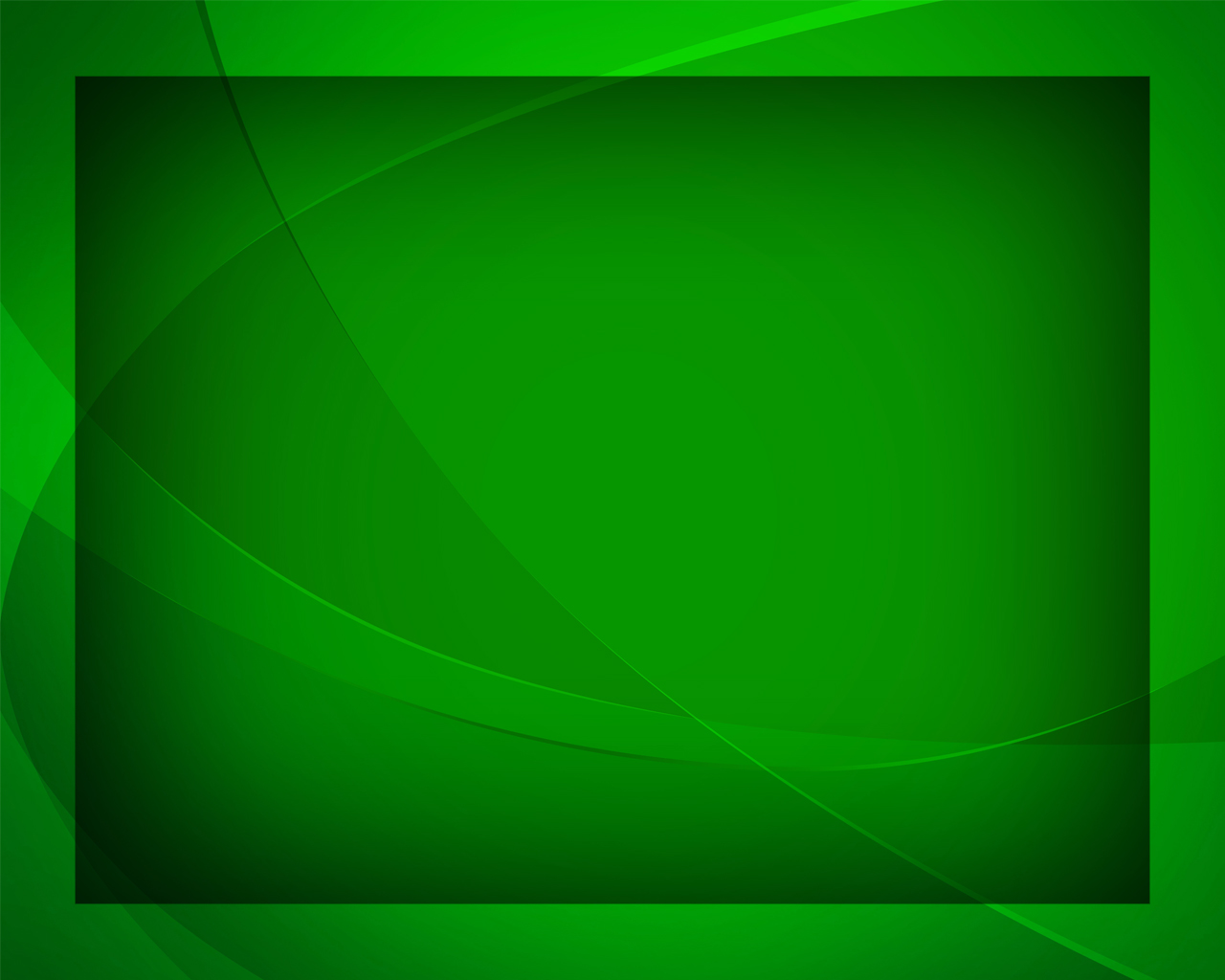 Верен и истинен,
Вечен в любви 
ко мне,
Отче, открыл Ты 
мне благость Свою
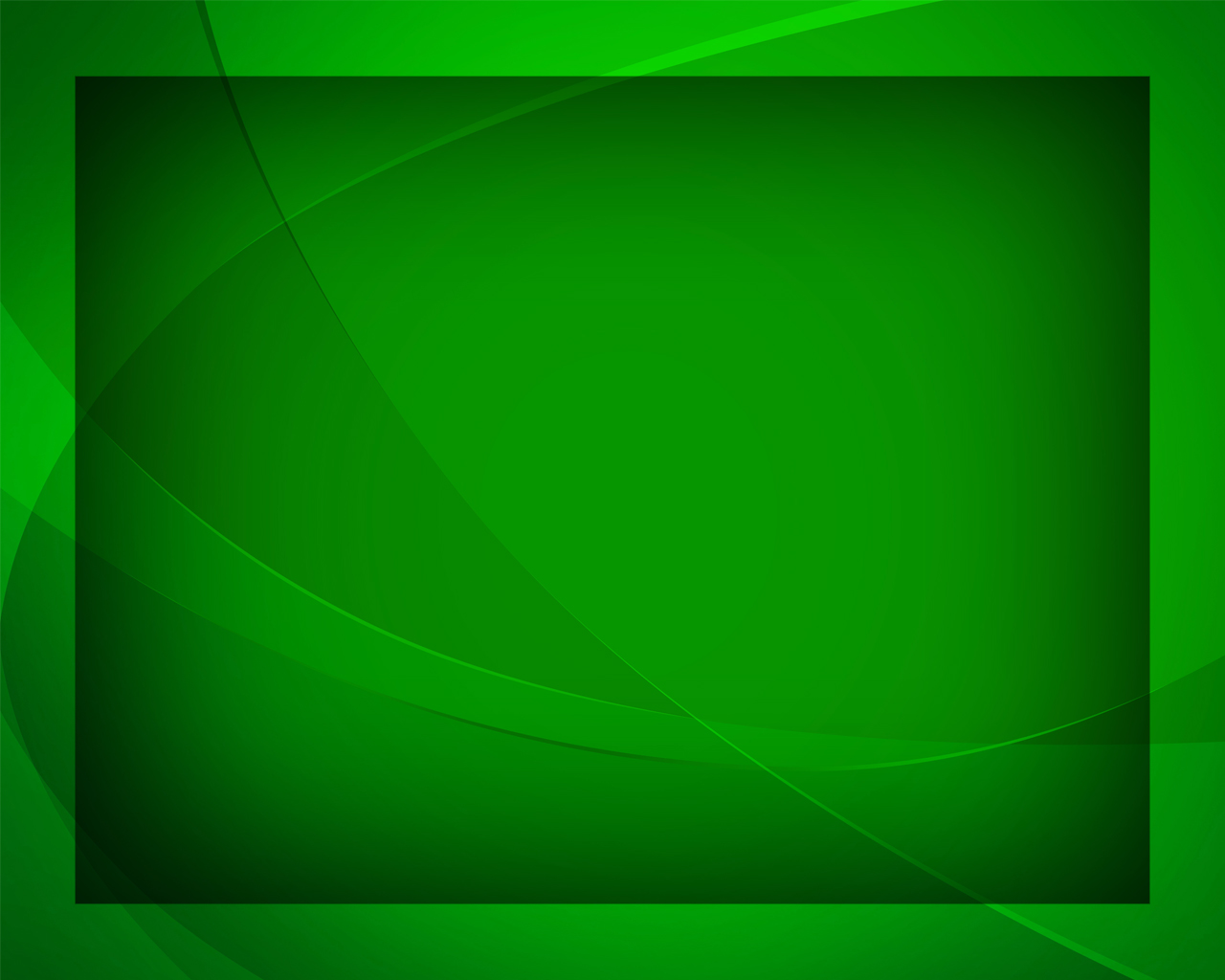 Я восхищаюсь любовью Твоею, 
Я воспеваю вновь верность Твою.
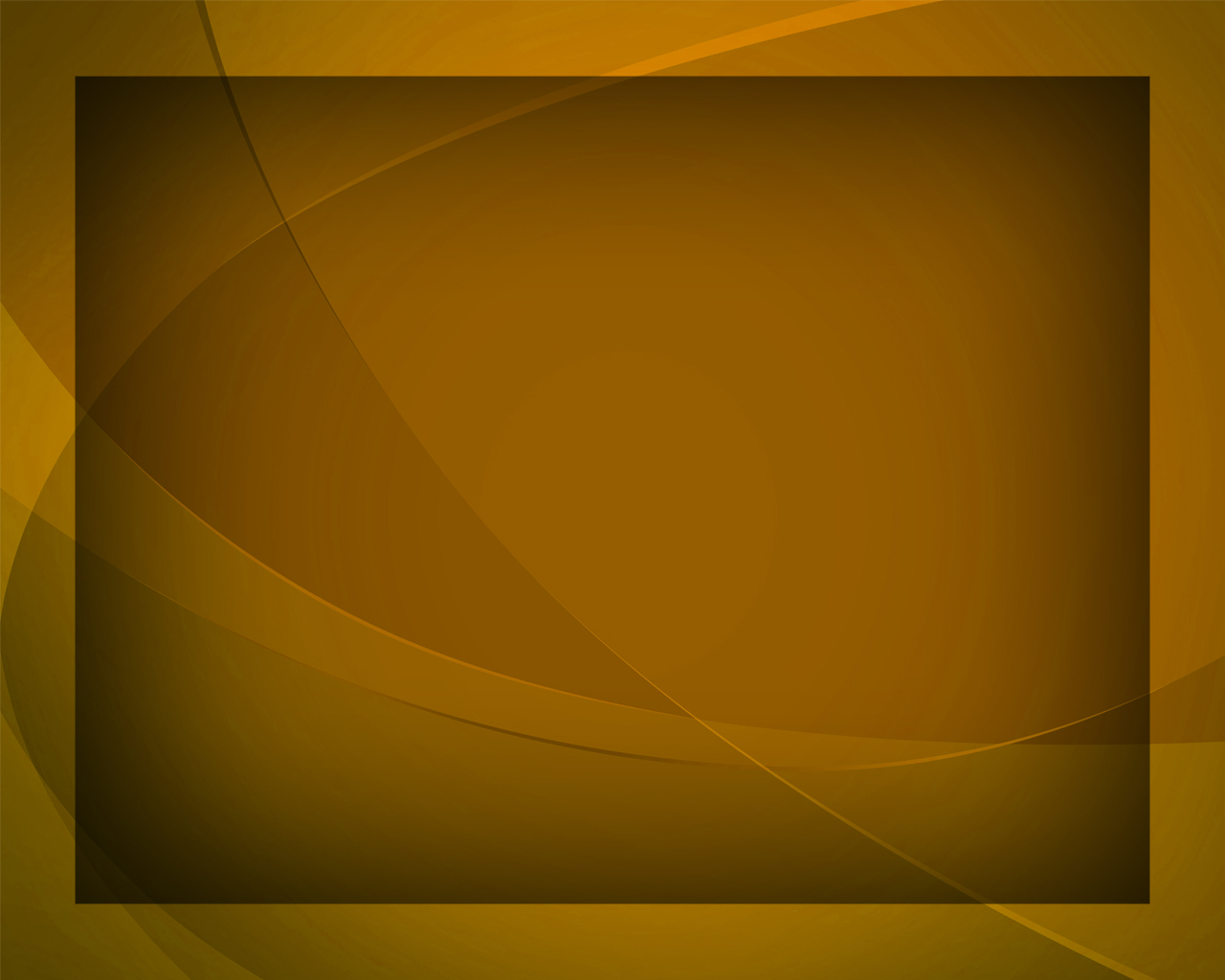 Если порою 
я не понимаю, 
Через страданья зачем Ты ведёшь,
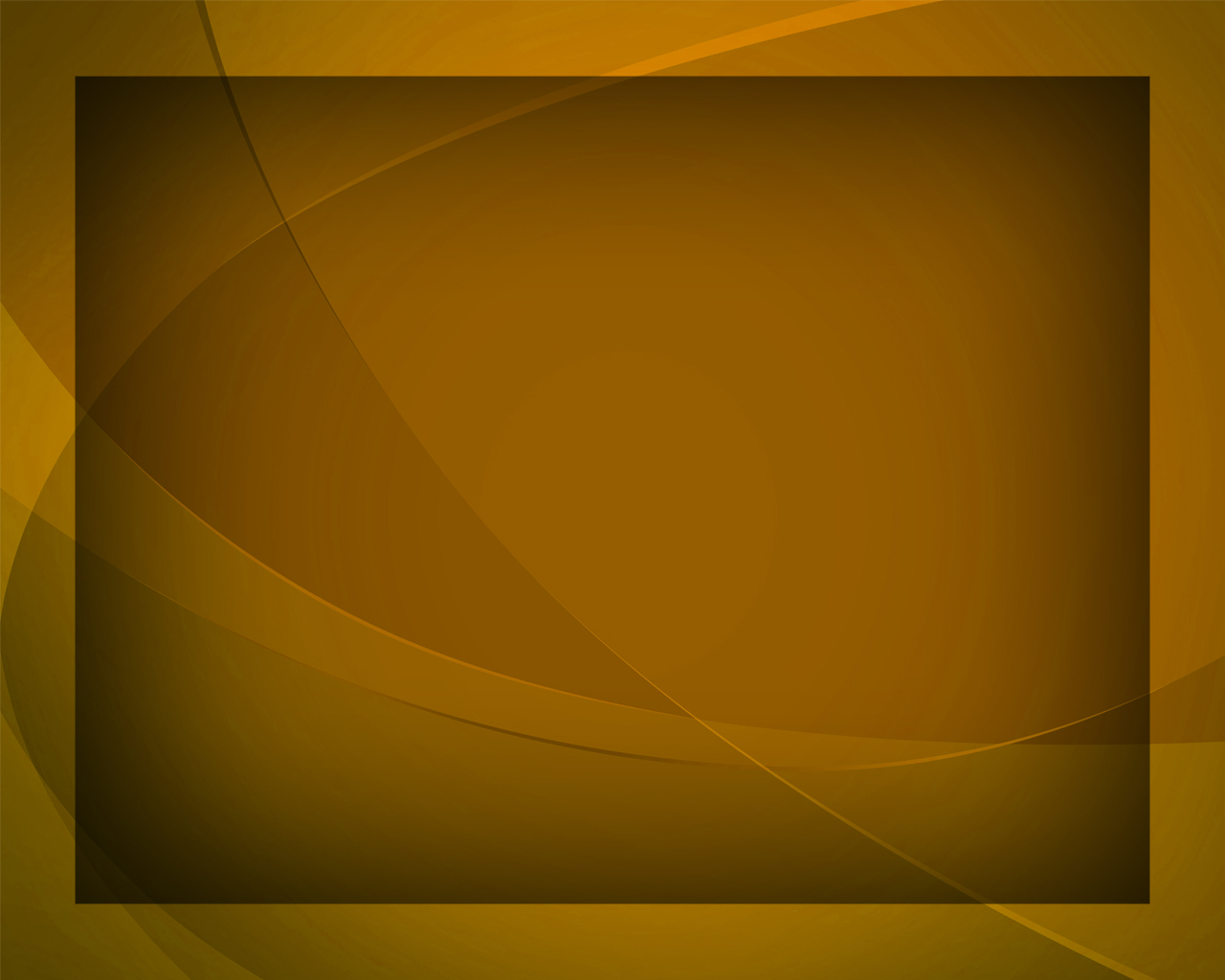 Отче, я путь свой Тебе доверяю, 
Знаю, в последствии радость даёшь.
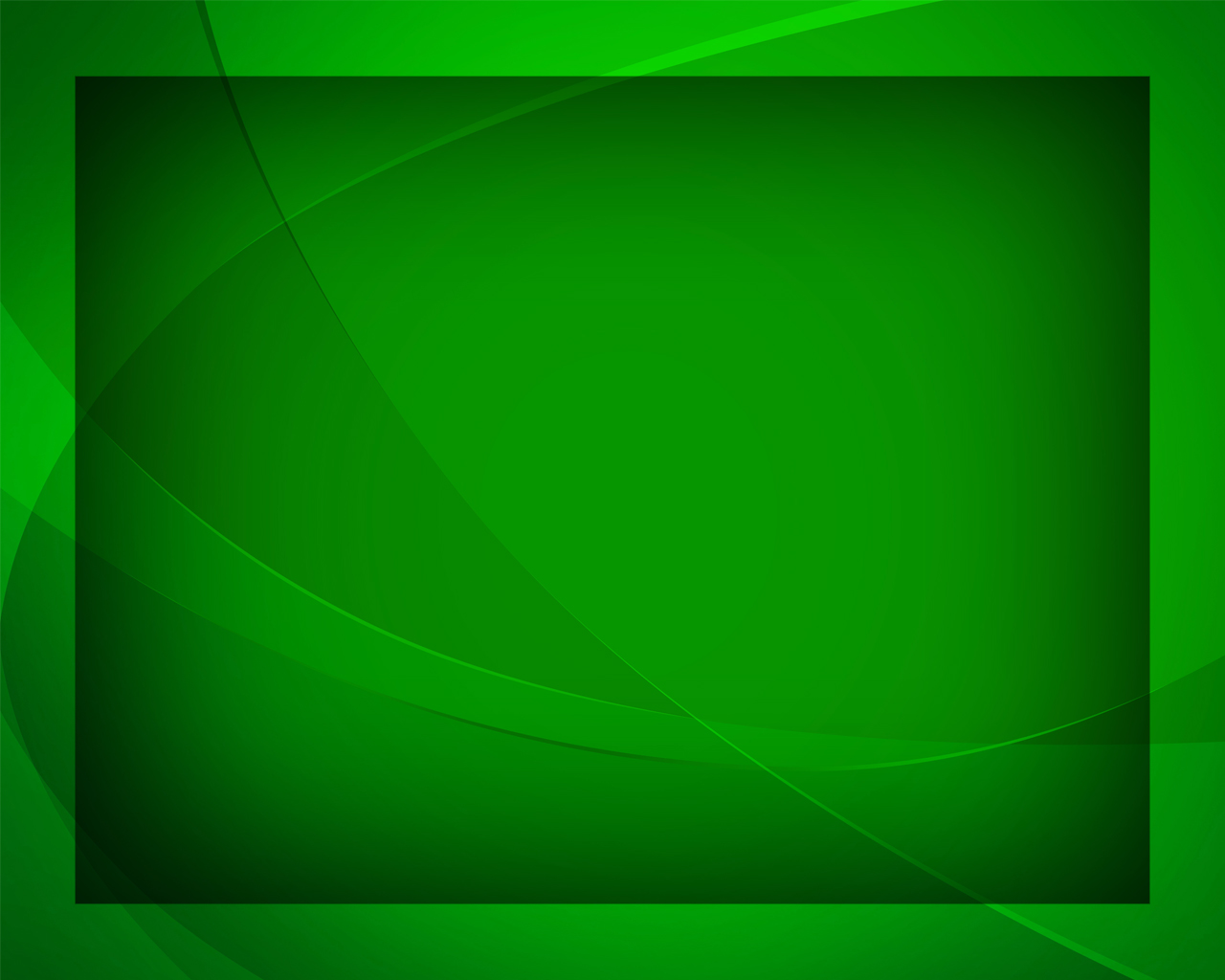 Верен и истинен,
Вечен в любви 
ко мне,
Отче, открыл Ты 
мне благость Свою
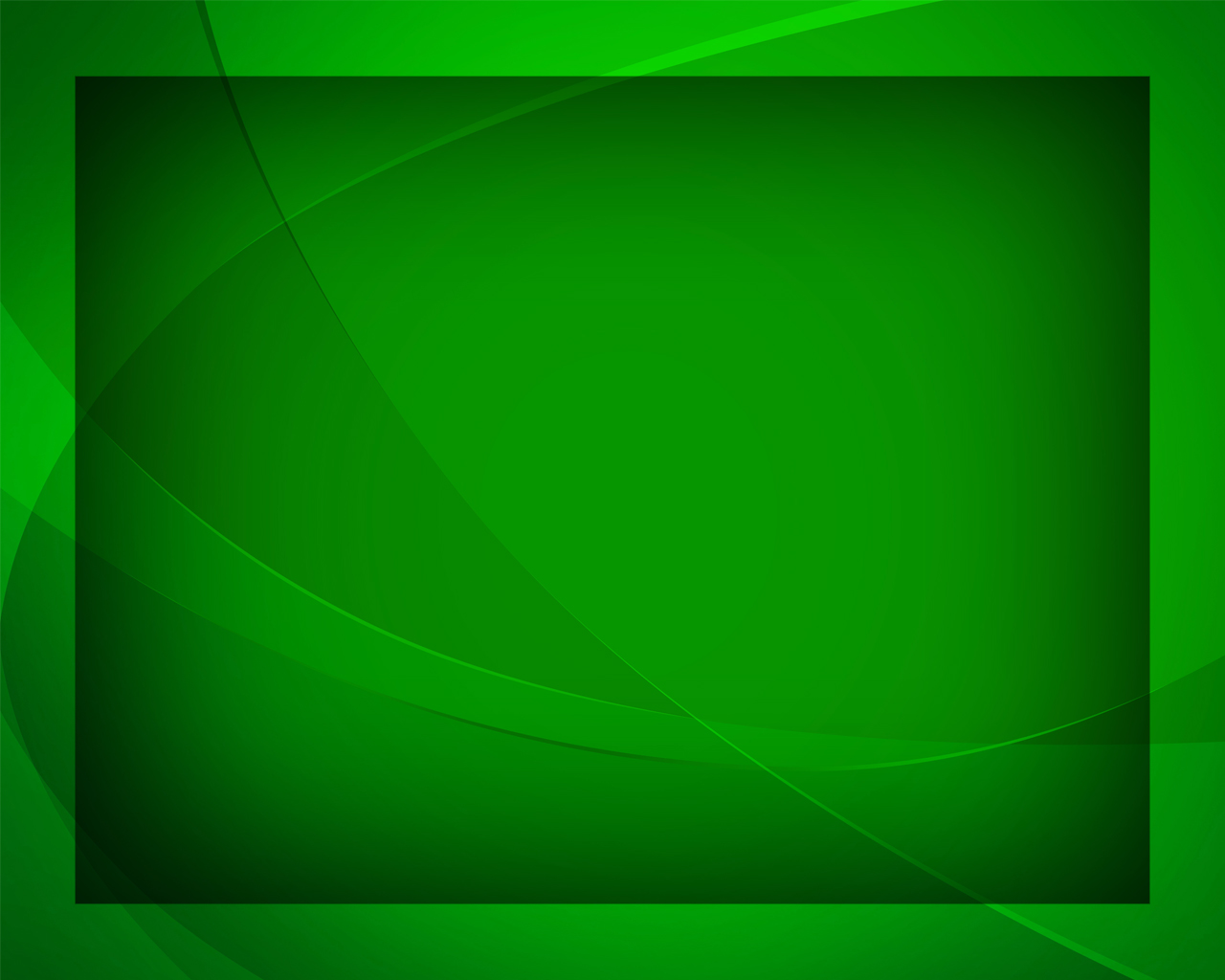 Я восхищаюсь любовью Твоею, 
Я воспеваю вновь верность Твою.
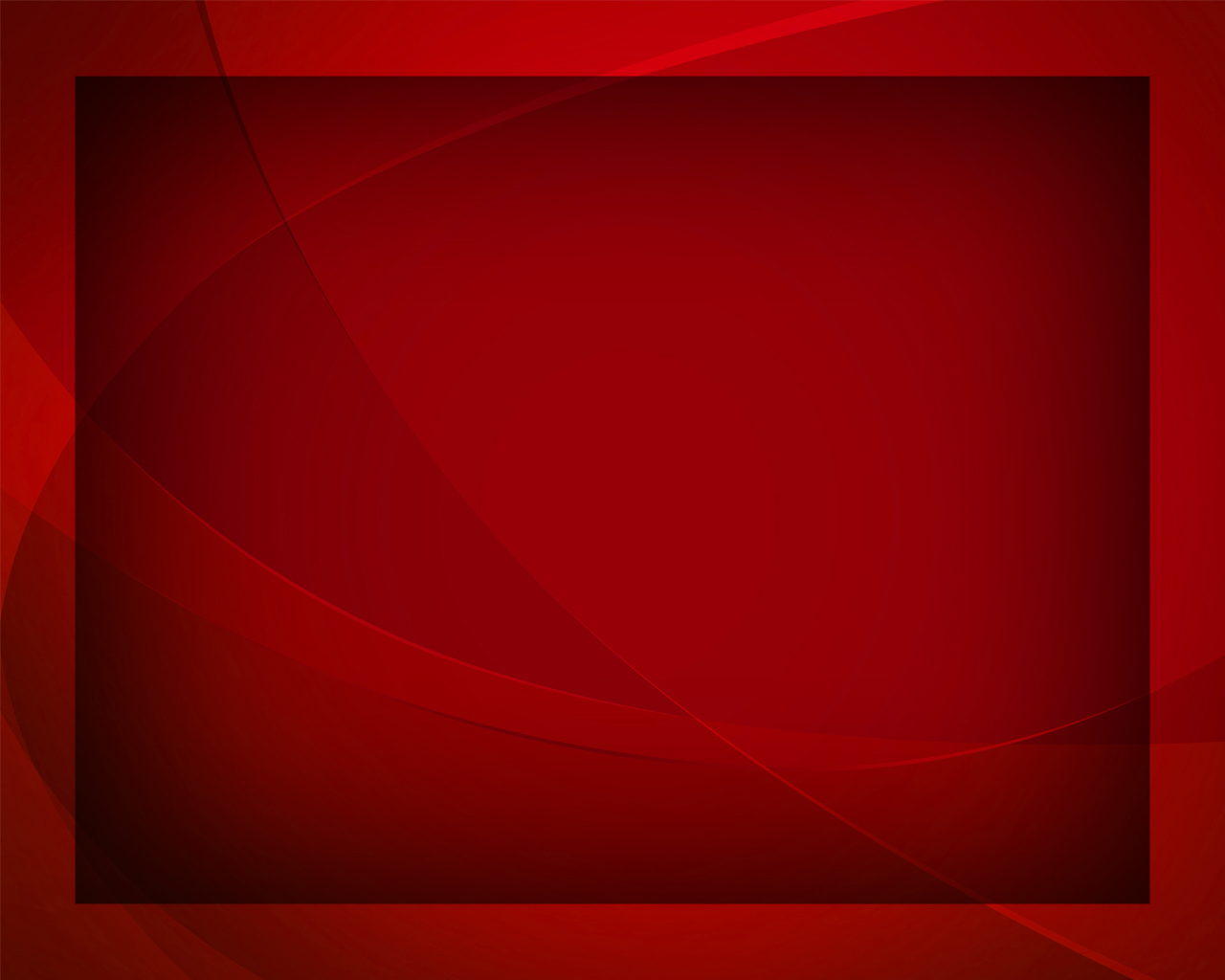 Верностью вечной Твоей восхищаясь, 
Боже, Тебе 
я желаю служить,
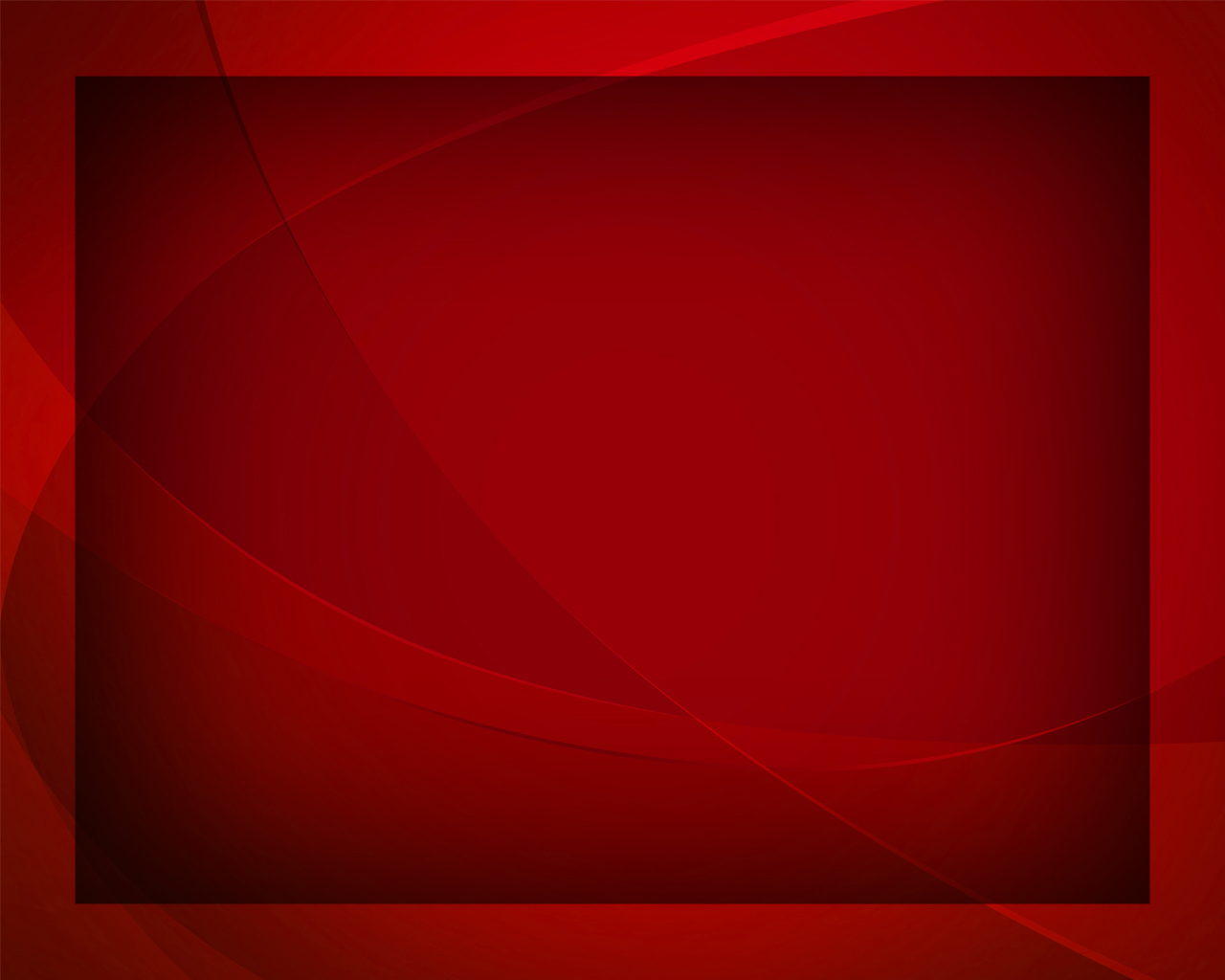 Сердцем молю,
 пред Тобой преклоняясь,
Отче, дай силы, чтоб 
верным мне быть.
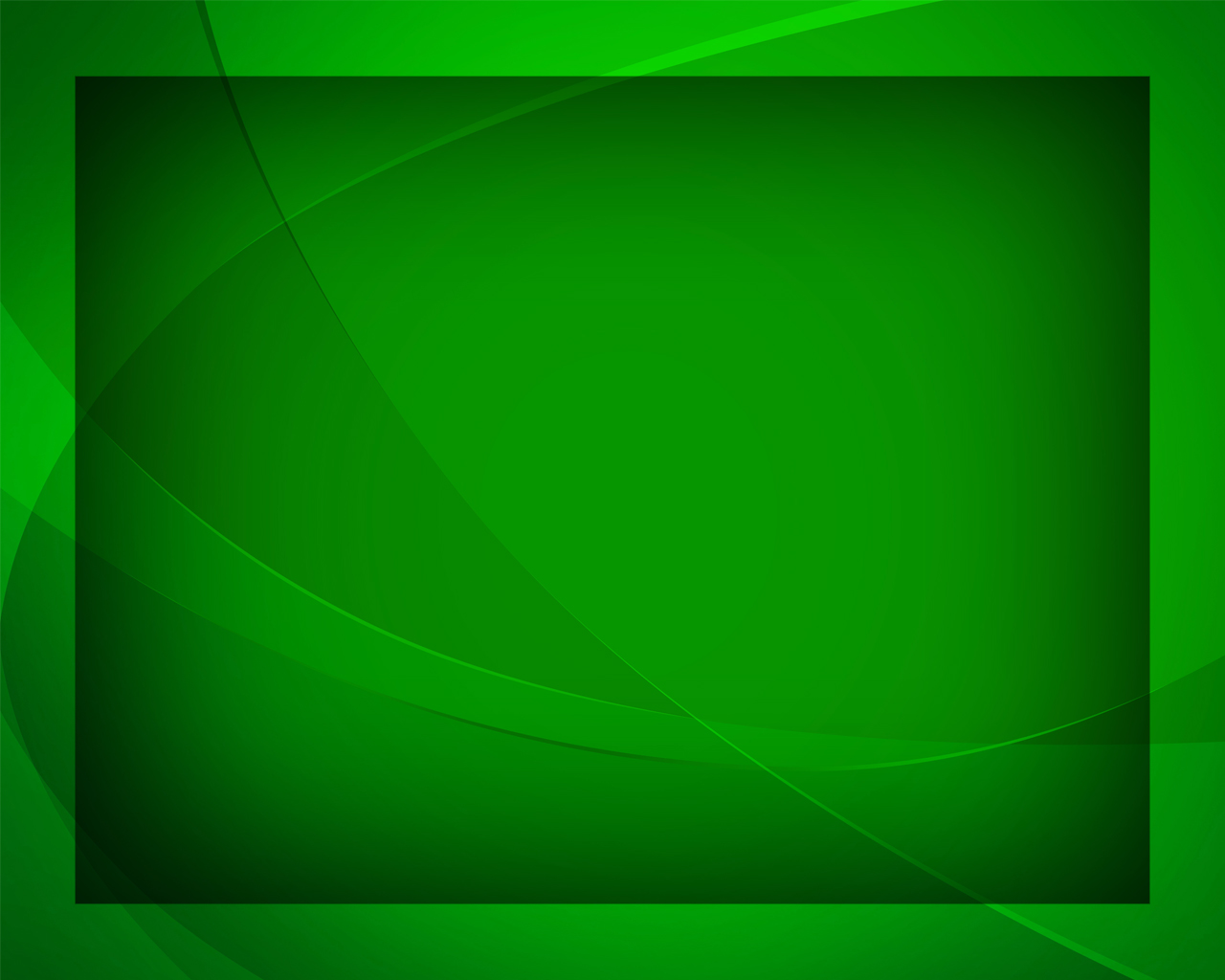 Верен и истинен,
Вечен в любви 
ко мне,
Отче, открыл Ты 
мне благость Свою
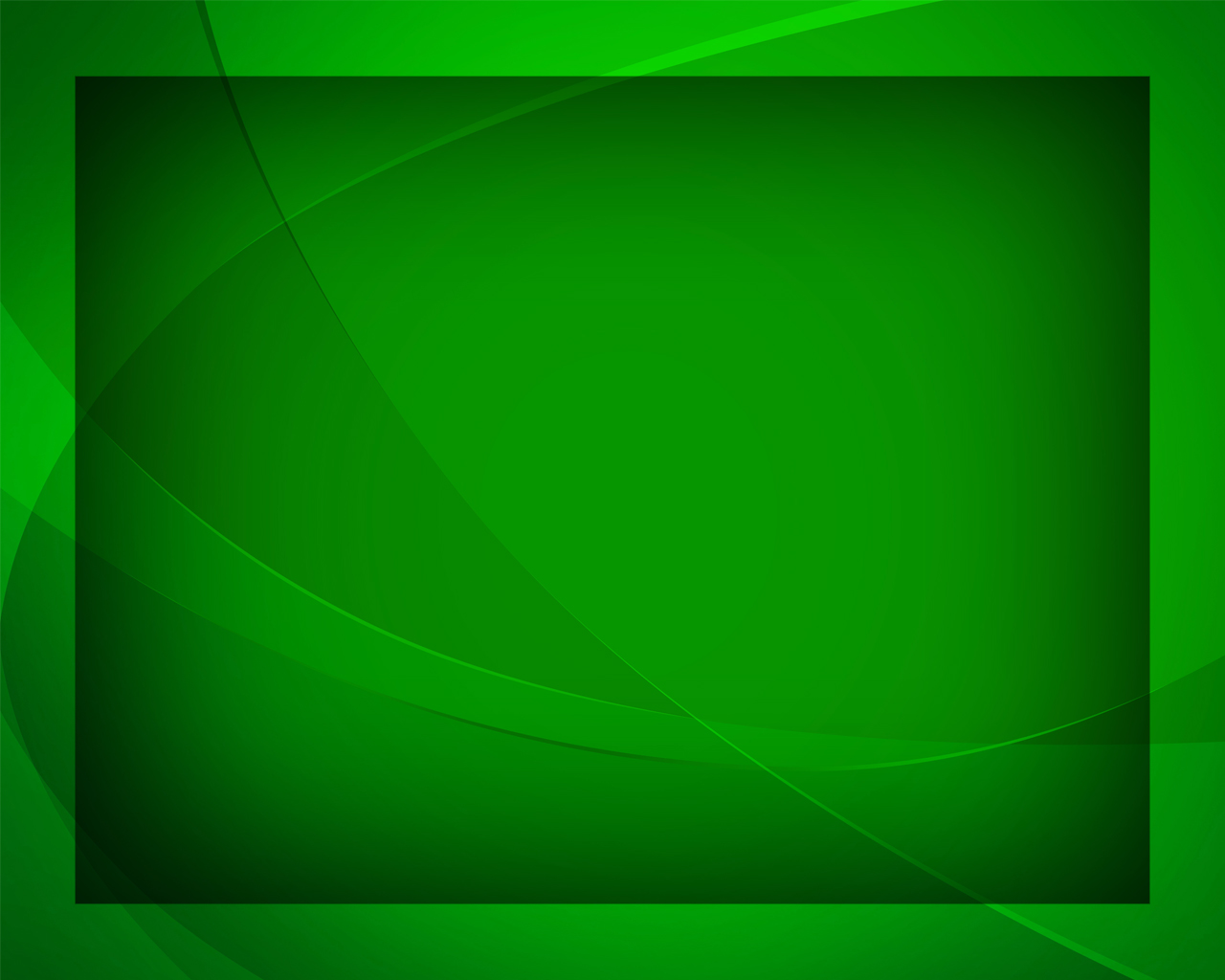 Я восхищаюсь любовью Твоею, 
Я воспеваю вновь верность Твою.
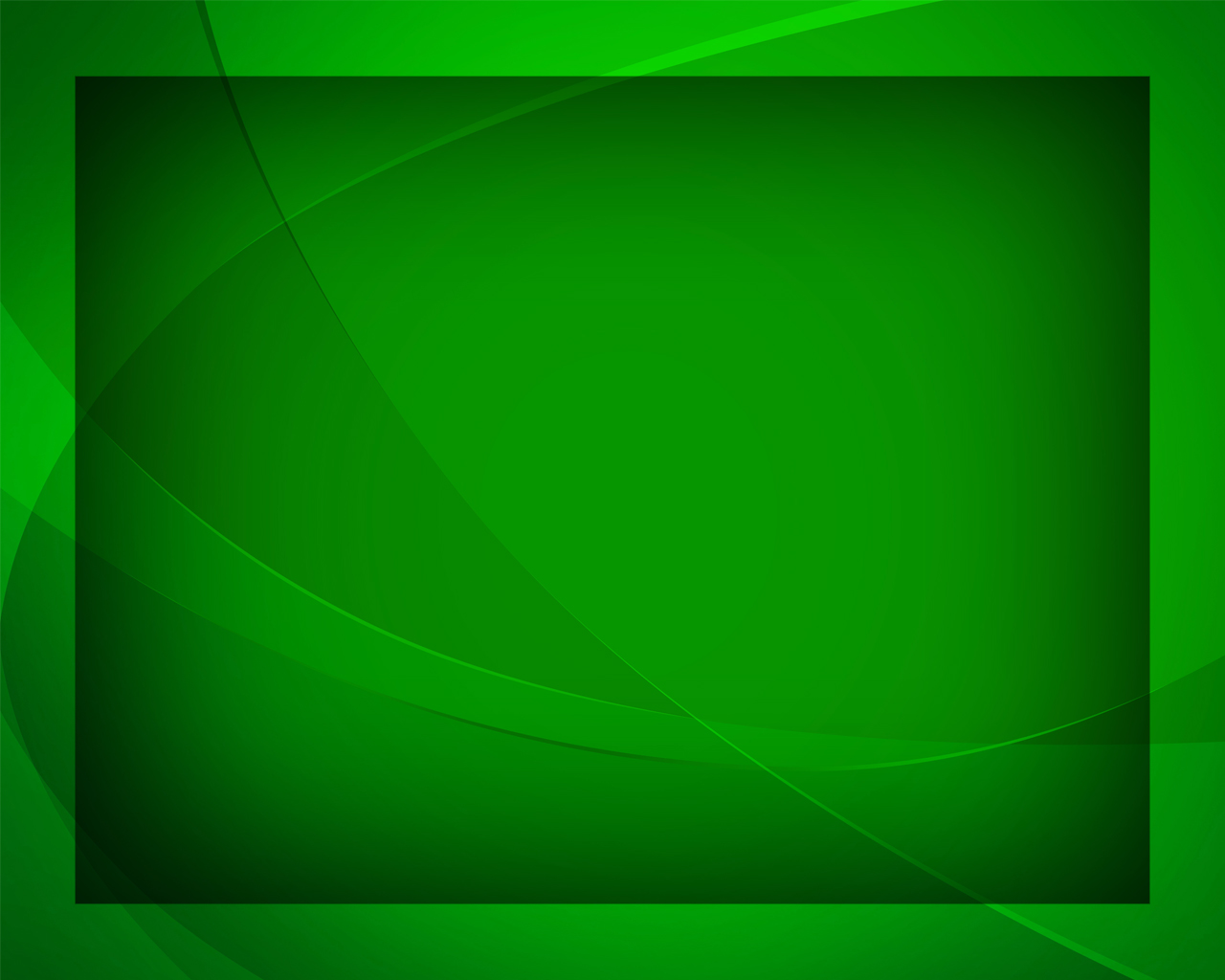